Ellenállás, induktivitás és kapacitás váltakozó áramú körökben
Ellenállás váltakozó áramú körökben:
Az ellenállás váltakozó áramú körben (ábra) a pillanatnyi értékeket vizsgálva ugyanúgy viselkedik, mint egyenáramon.






másrészt a feszültség kifejezésére használható formula szerint
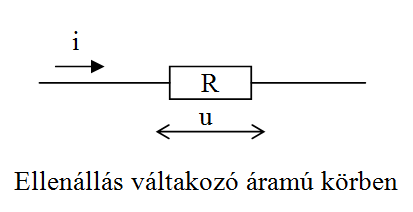 Ha a két formula jobb oldala megegyezik, akkor a bal oldalak is, és a szorzótényezők, valamint a szinusz függvény argumentumai is azonosak.
Így az ellenálláson eső feszültség csúcsértéke megegyezik az áram csúcsértékének és az ellenállásnak a szorzatával, s mivel az effektív érték csak egy állandóval különbözik a csúcsértéktől (és az állandó a feszültségre és az áramra azonos), így az effektív értékre (azaz az időbeli átlagra) is érvényes az arányosság:
Az egyenletből következik, hogy az ellenálláson átfolyó váltakozó áram, és a rajta eső váltakozó feszültség fázisban van. Ennek megfelelően a  forgó vektorok (fázorok) ábrája két párhuzamosan forgó vektort mutat.
			
			Váltakozó áram esetében az ellenálláson eső 			feszültség és a rajta folyó áram forgó vektorai 
			párhuzamosan forognak, közöttük fáziseltérés 
			nincs.


A komplex áramra és feszültségre is igaz az arányosság:
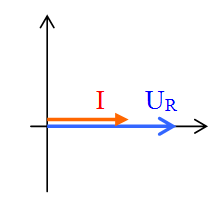 Induktivitás váltakozó áramú körökben:
Ha egy L induktivitást (legegyszerűbb esetben egy szolenoidot) váltakozó áramra kapcsolunk, és  áram folyik rajta keresztül, akkor a rajta eső feszültséget az önindukciós törvény adja
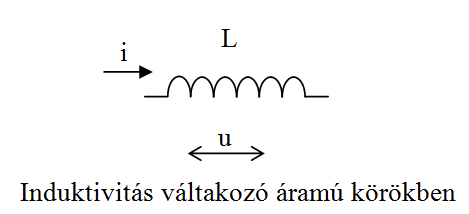 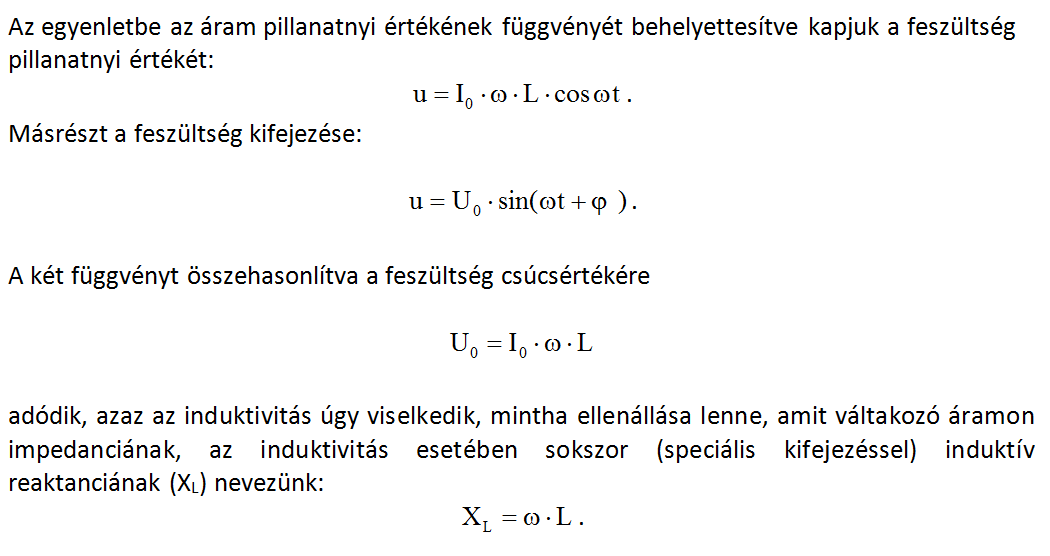 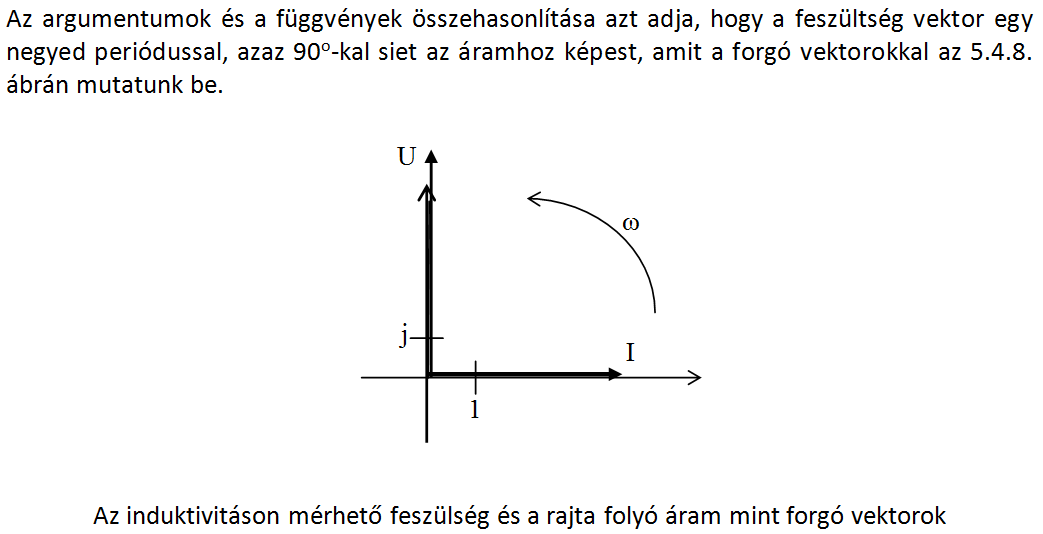 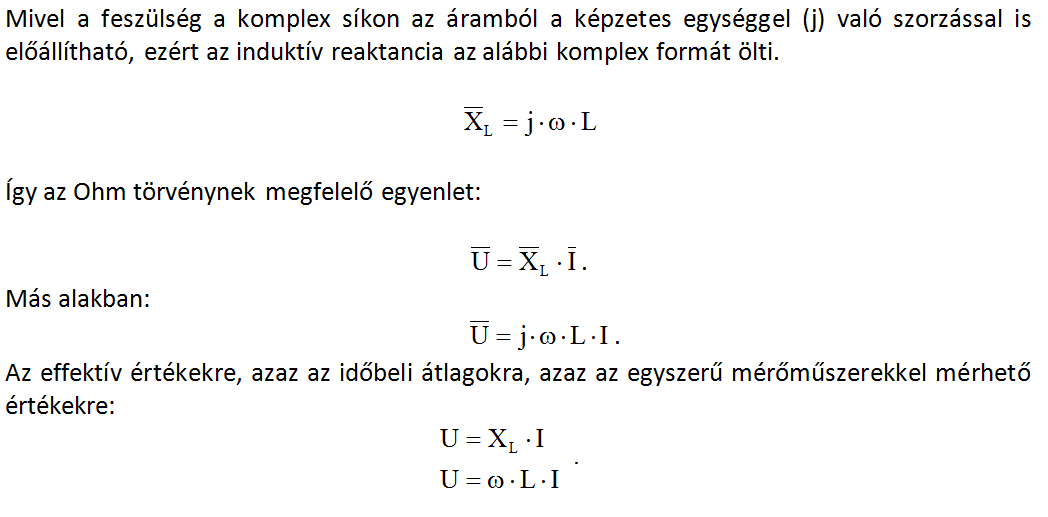 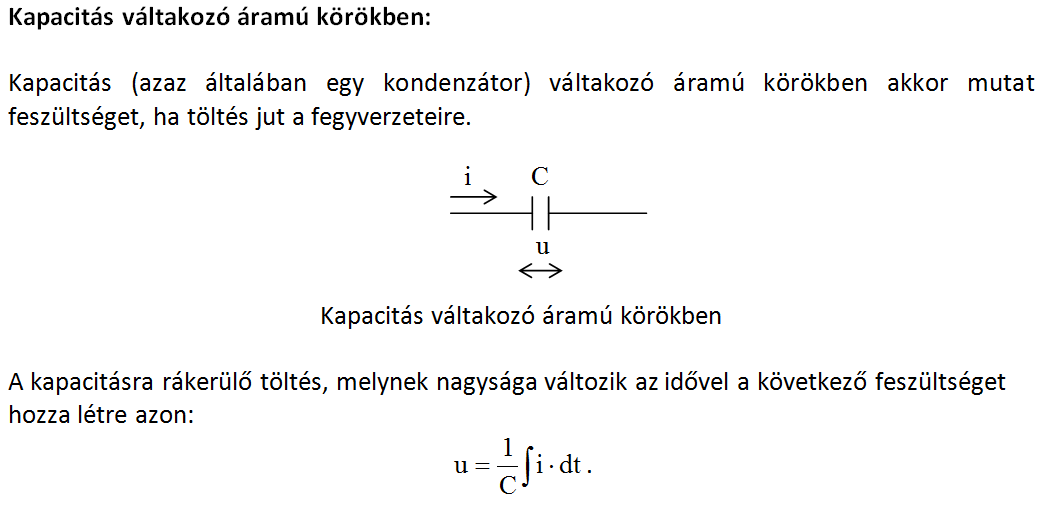 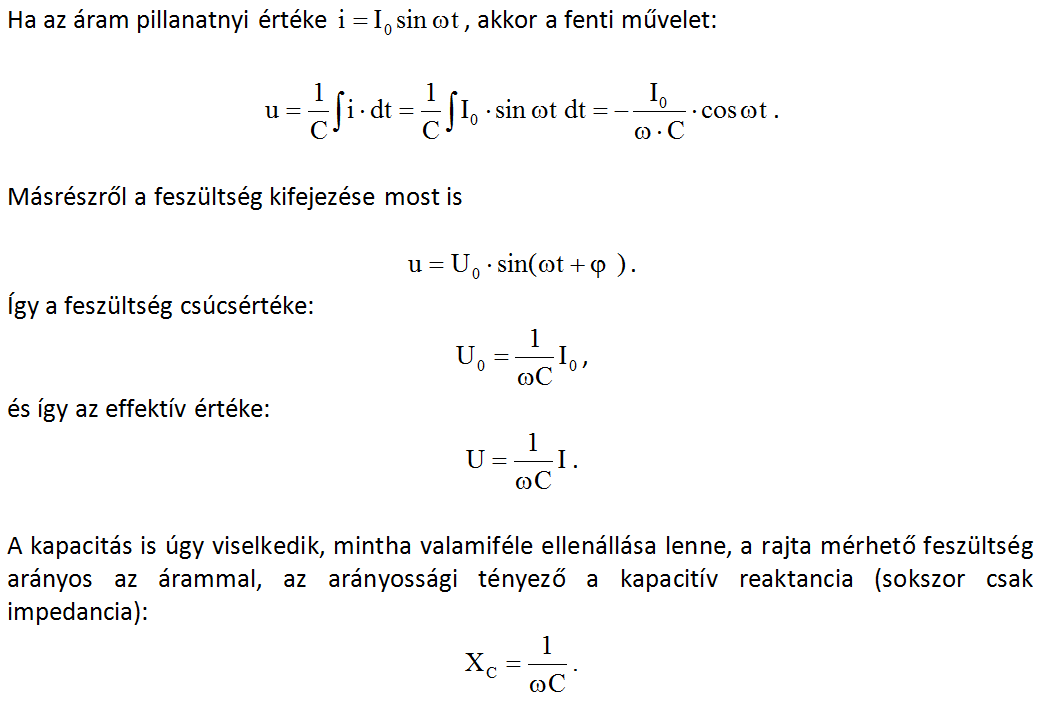 A feszültség függvényeket összehasonlítva láthatjuk, hogy a kapacitáson mérhető feszültség egy negyed periódussal, azaz 90o-kal késik az áramhoz képest, amit az ábrán is láthatunk. 
Mivel, az ábra szerint, ha az áramot, megszorozzuk –j-vel, éppen a feszültség irányú komplex számot kapjuk meg, a feszültség abszolút értéke pedig az áramnak a kapacitív reaktanciával való szorzása révén kapható meg, ezért:
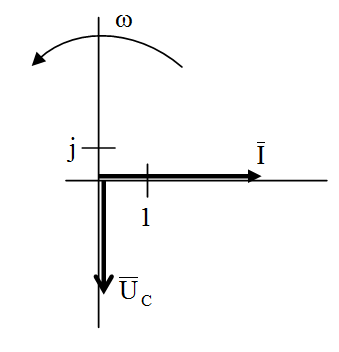 A komplex feszültség és áram közötti, kapacitásra vonatkozó „Ohm” törvény:





Az abszolút értékekre, vagy időbeli átlagokra, vagy az egyszerű mérőműszerekkel való mérési eredményekre vonatkozó egyenlet:
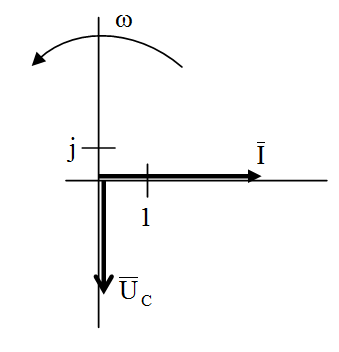